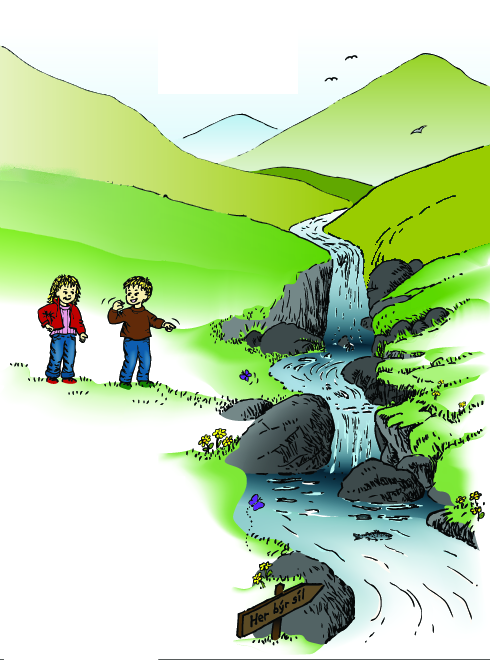 I  i
Vilt tú, vilt tú

Vilt tú, vilt tú,
vilt tú, vilt tú, vilt tú
koma við mær heim í á.
Júmen, júmen, 
júmen, júmen, júmen,
lítla sílið sært tú tá.
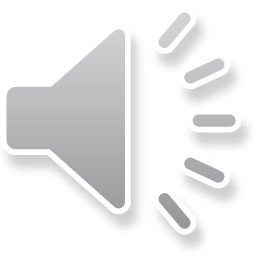 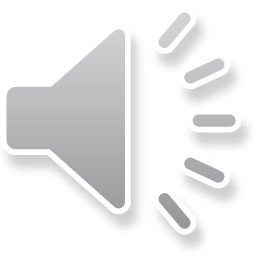 Sólin sá
eina il                                                                                               
og ein fisk 
og ein
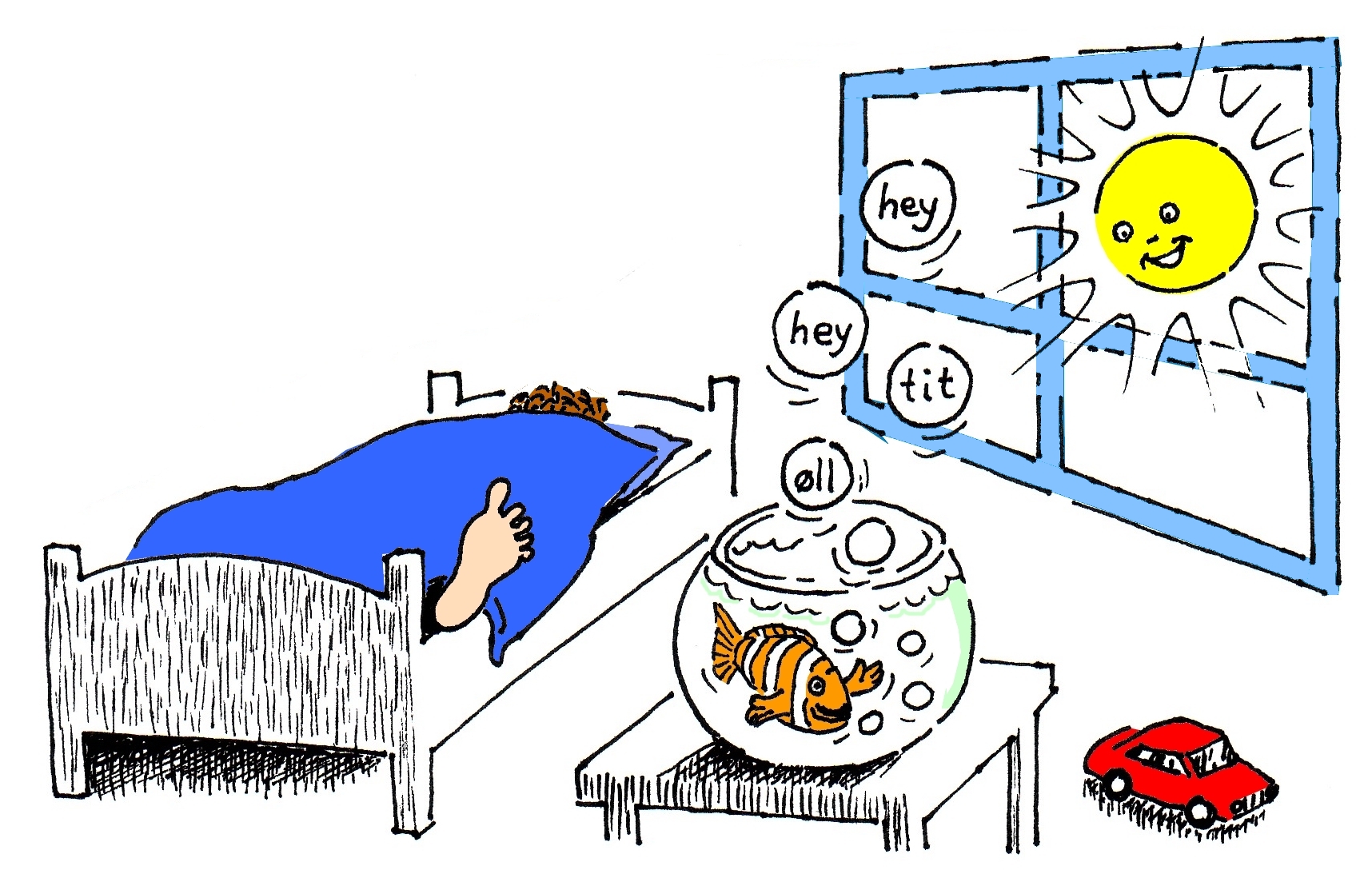 bil.
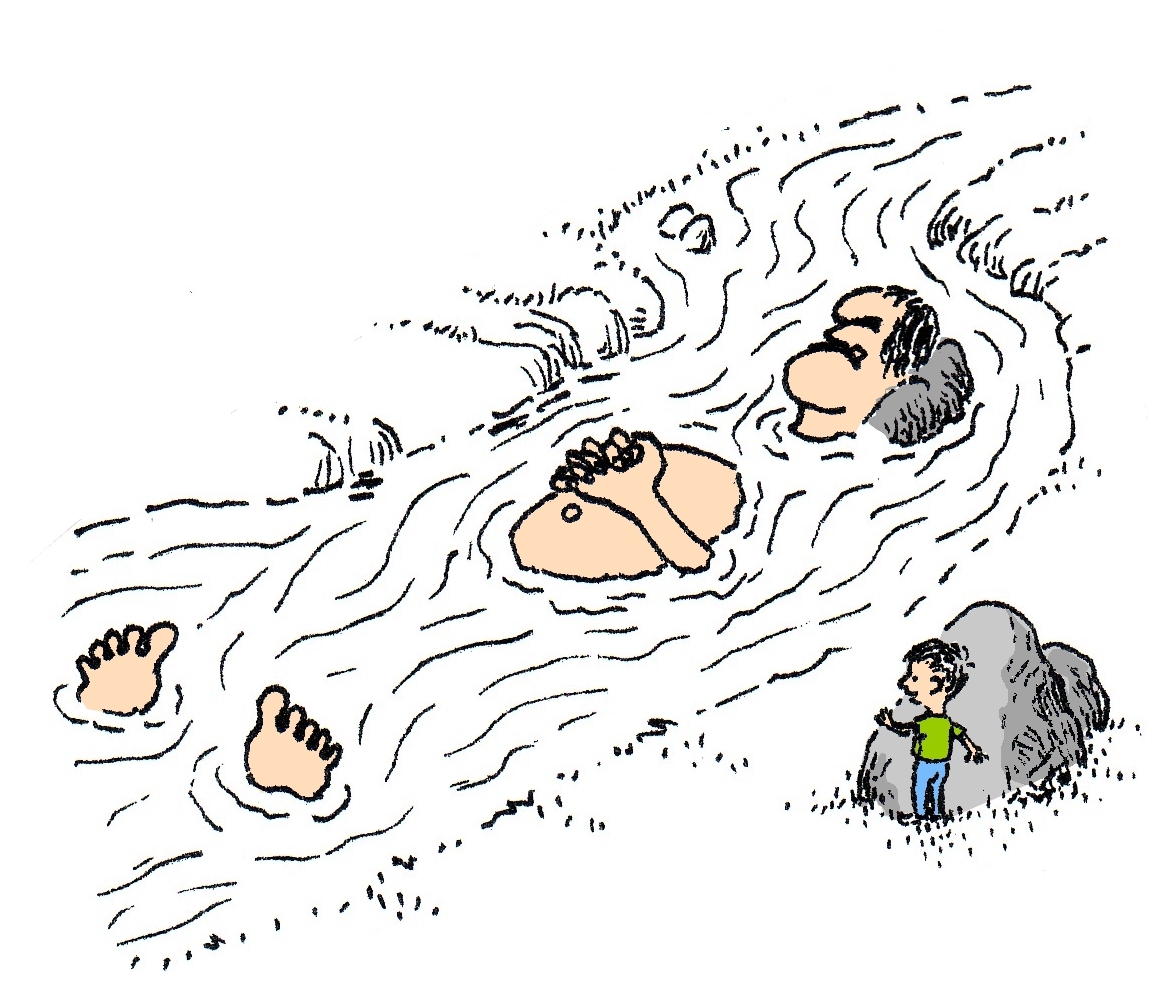 Óli sá,                                                                  
at ein risi lá 
í eini á.
Øll í 1. flokki eru vinir.
Jubbiiii, vit eru vinir.

☺☺☺☺☺☺☺☺☺☺☺☺ 
☺☺☺☺☺☺☺☺☺☺☺☺
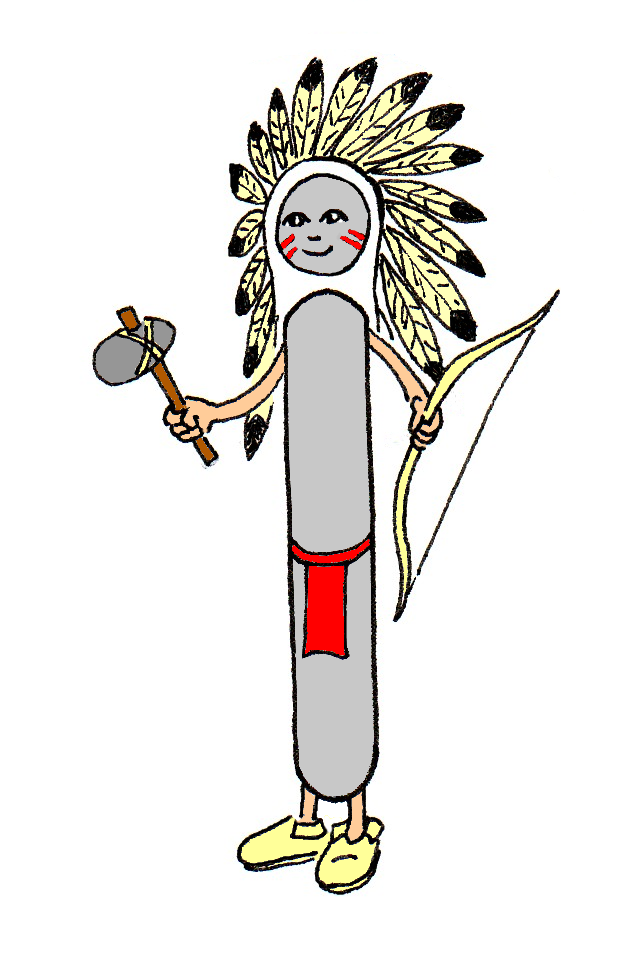 Eg eiti I.
 Hey, hey tit øll.